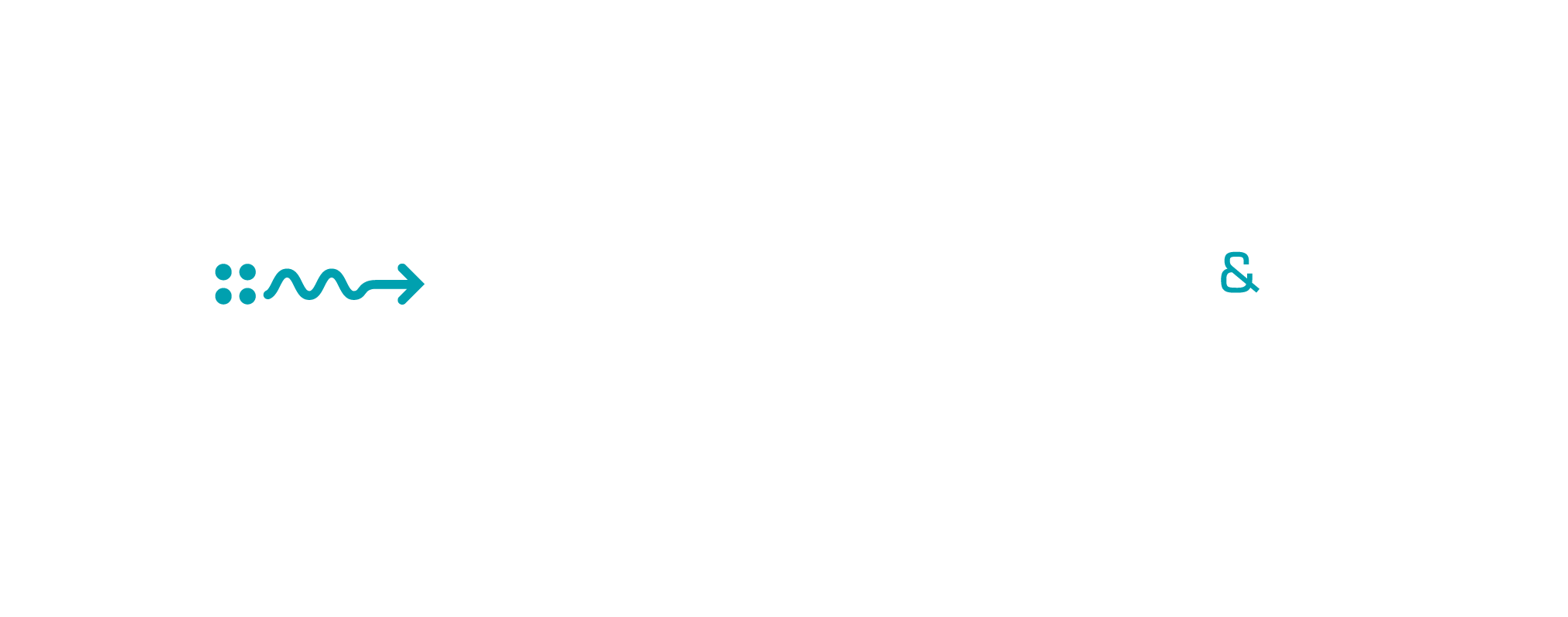 Simulating Quantum Systems on a Digital Quantum ComputerMaria (Marika) Kieferova
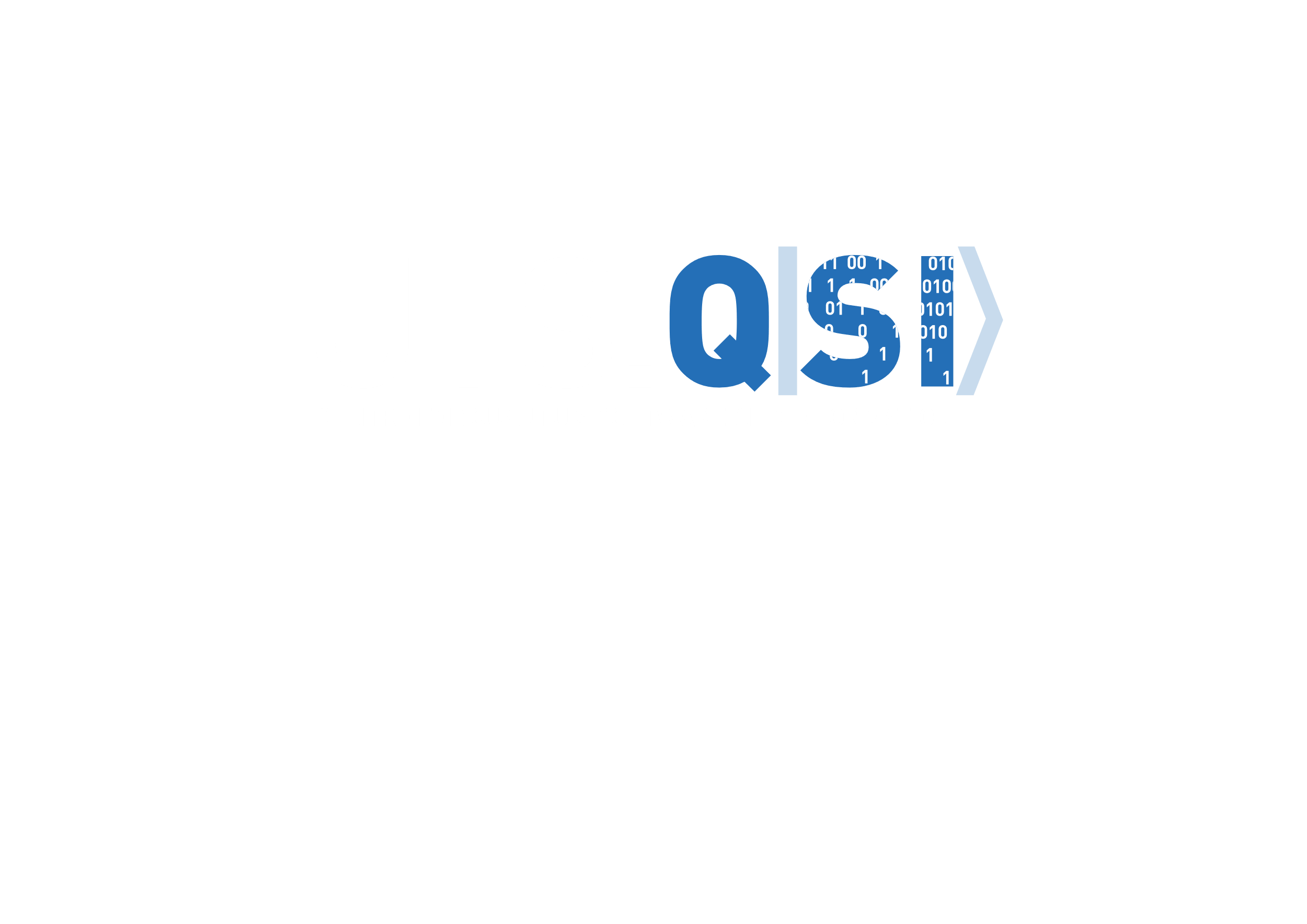 Work package 1 – architecture and algorithms
WP leader: Michael Bremner
architecture, error correction, complexity, algorithms…
QUANTUM COMPUTING
fabrication, control, engineering, 
connectivity, scaling…
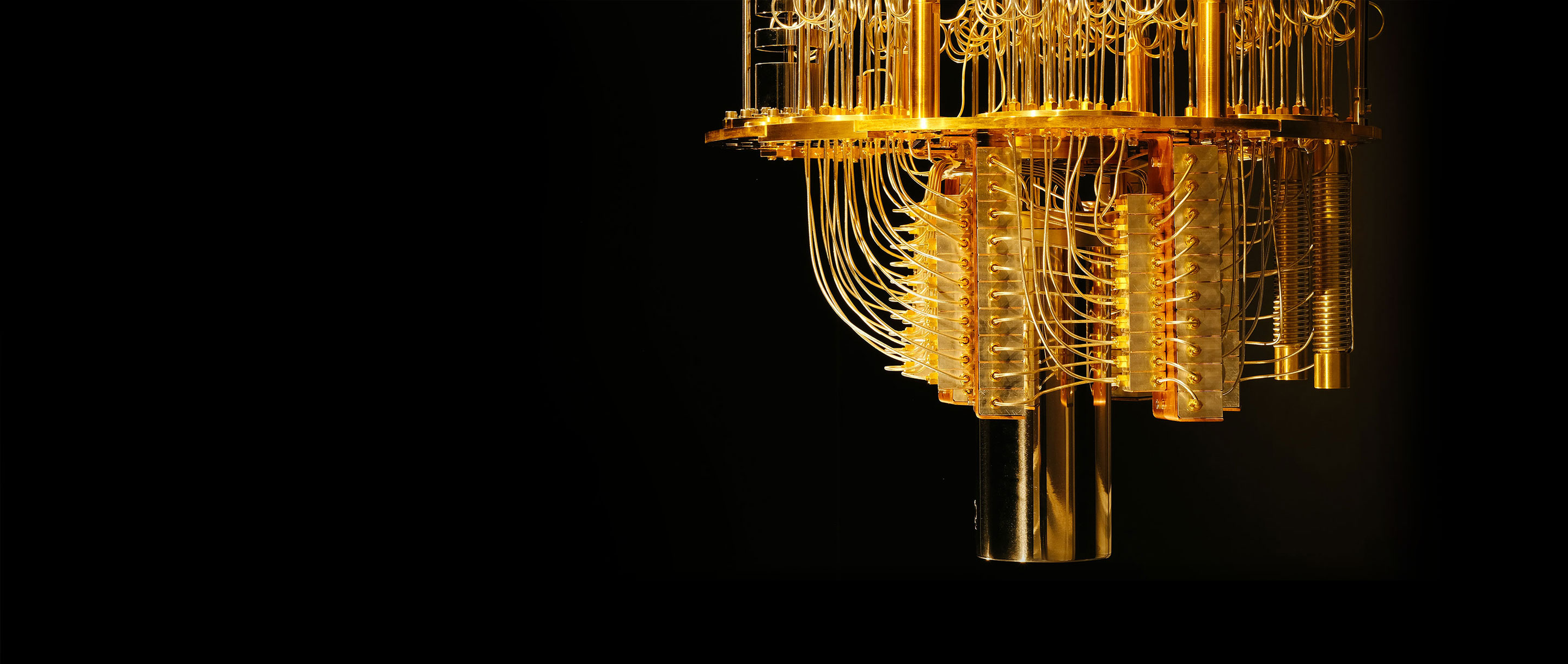 2019: Google demonstrated classical inferiority
More in Michael’s talk!
What is the killer application of quantum computers?
What are problems where quantum computers eventually outperform classical computers?*
What problems can we solve more efficiently with 100/1000/106 very good/logical qubits?
*Given some complexity theoretic assumptions
Quantum 
advantage 
scenario
When should we start using quantum computers? WP1 works to
- discover new applications
- reduce their physical requirements
- understand the influence of errors
- mitigate errors
- optimize implementations
Theorists
Experimentalists
Natural application for quantum computing
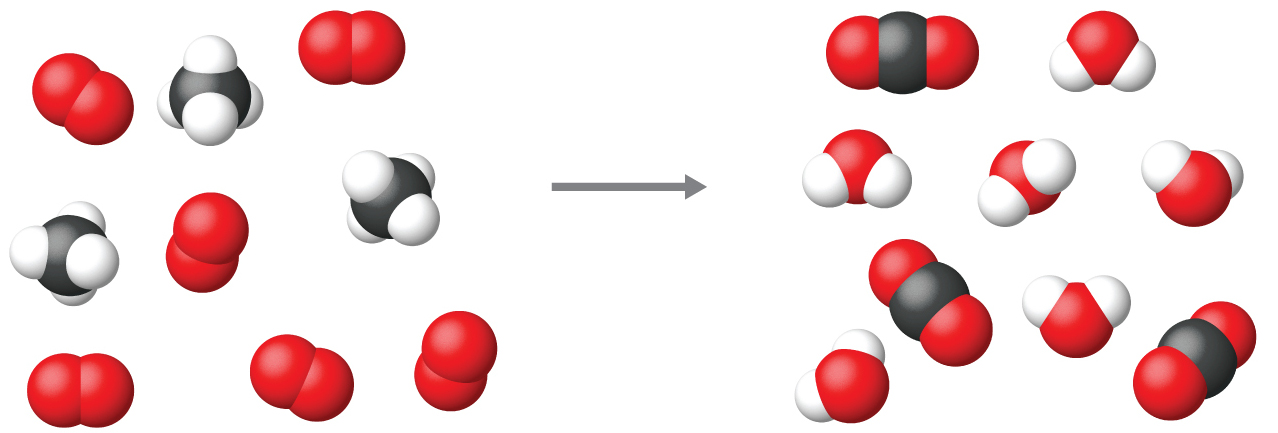 simulation of quantum dynamics
The Hamiltonian simulation problem
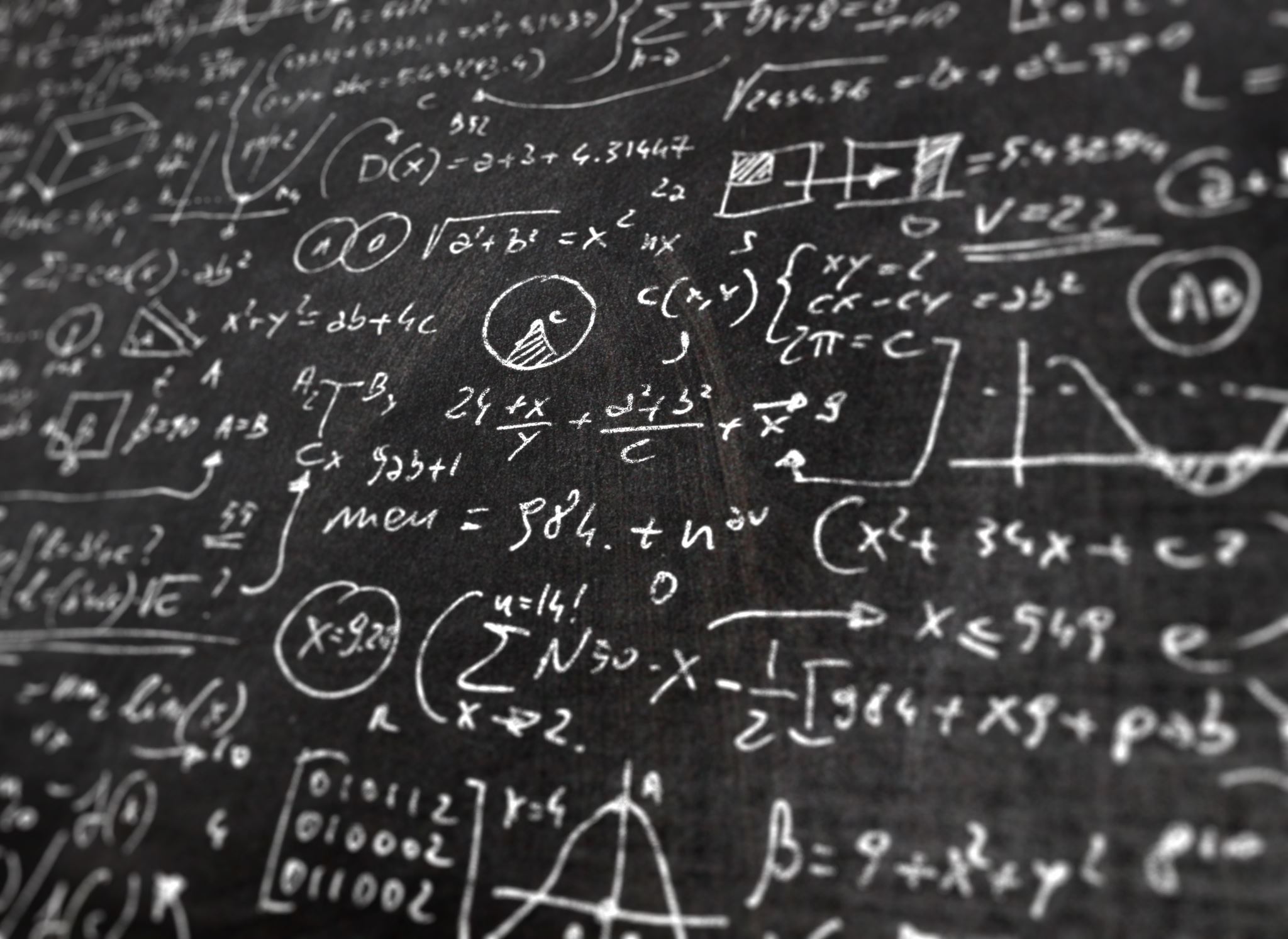 Why so abstract?
Simulation quantum dynamics
Implementation of adiabatic computation (optimization)
Subroutine for energy estimation
Techniques for linear systems, differential equations, machine learning…
Ground state energy computation
restart
no
Prepare an ansatz
A version of phase estimation
Did we obtain a
satisfying energy
estimate?
Output the energy
yes
Hamiltonian simulation
More about ground state energies in Michael’s talk!
Efficient ansantz preparation for fermionic systems
Simple to prepare state that has an overlap with the ground state.
Classically pre-computed Slater determinant
Antisymmetrizing states in the 1st quantization



NEW: Faster algorithm based on a reversed sort.
[Berry, Kieferová, Scherer, Sanders, Low, Wiebe, Gidney, Babbush (2018)]
Product formulae (Trotterization)
[Lloyd 1996, Aharonov & Ta-Shma 2003, Berry et al. 2007, Wiebe 2010, Campbell 2018, Childs et al. 2019 …]
Linear combination of unitaries (LCU)
[Childs & Wiebe 2012, Berry et al. 2013, Berry et al. 2014, Berry et al. 2015, Berry et al. 2017, …]
Time-dependent Hamiltonians
Qubitization and friends
Systematic approach to implementing matrix functions using signal processing



👍 Optimal complexity
👍 Reasonable number of gates for small instances
👎 Complex approach, extensive classical precomputation
H
U
[Low & Chuang 2016, Low & Chuang 2017, Gilyén et al. 2019,…]
How to choose the right algorithm?
Number of gates for a specific instance vs. complexity
Optimized to a specific Hamiltonian
Provable vs. empirical runtime
Required precision
Ease of implementation
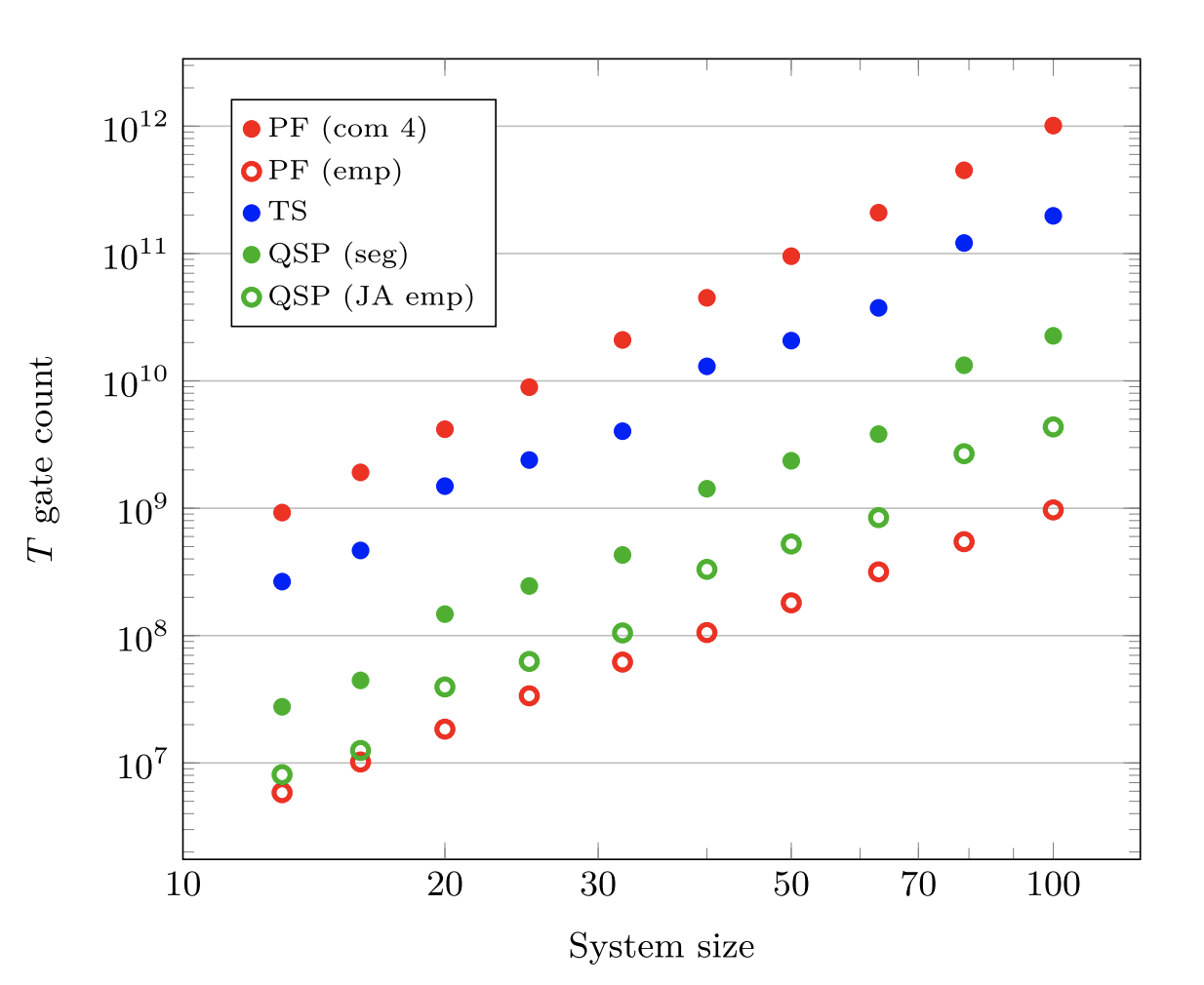 [Childs et al. 2018]
Summary and Outlook
Better understanding of the computational difficulty of Hamiltonian simulation.

Lowering resource estimates.

Applications of Hamiltonian simulations in other areas.